Building Student Growth Measures
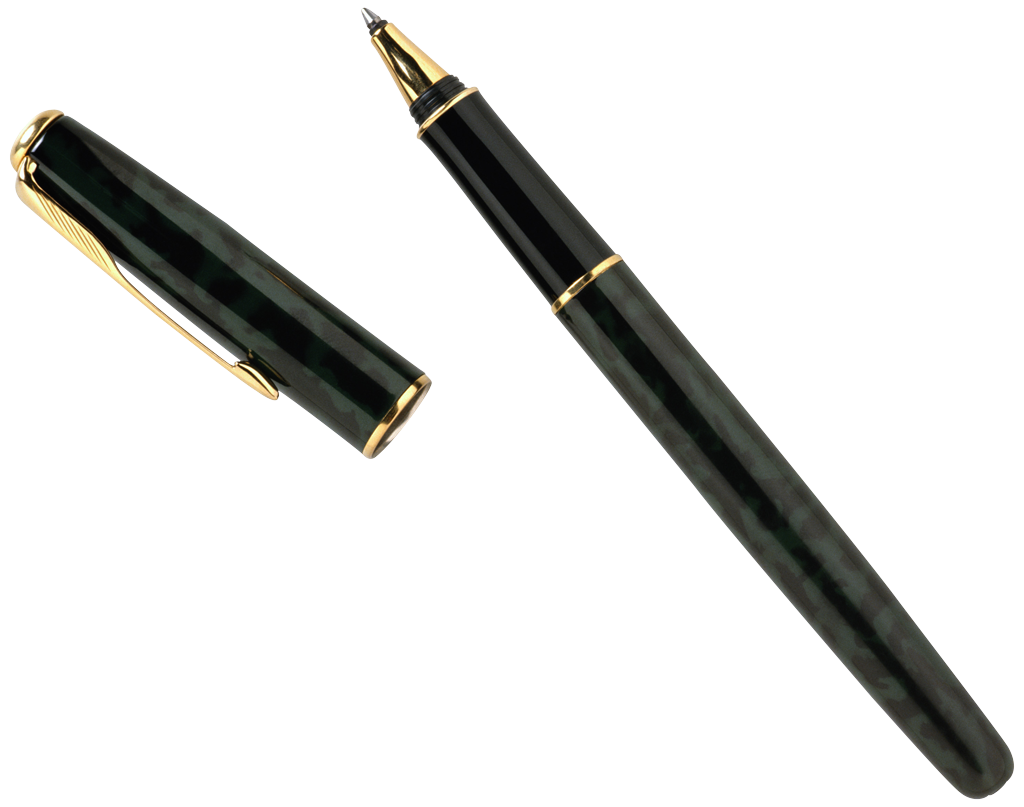 HB 153 requires 50% of the teacher (and principal) evaluation framework to include measures of student growth.
Building Student Growth Measures
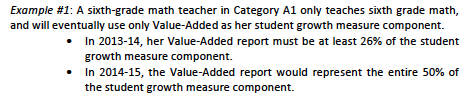 Building Student Growth Measures
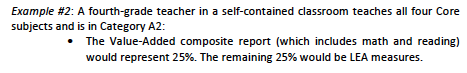 Building Student Growth Measures
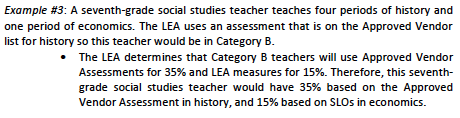 Building Student Growth Measures
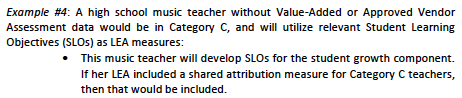 Building Student Growth Measures
A local student growth component includes multiple measures called Student Learning Objectives (SLO’s);
Our district-level Race to the Top Assessment Team will provide leadership in the development of SLO’s;
The team will also review and recommend any vendor assessments that may support category B teachers.
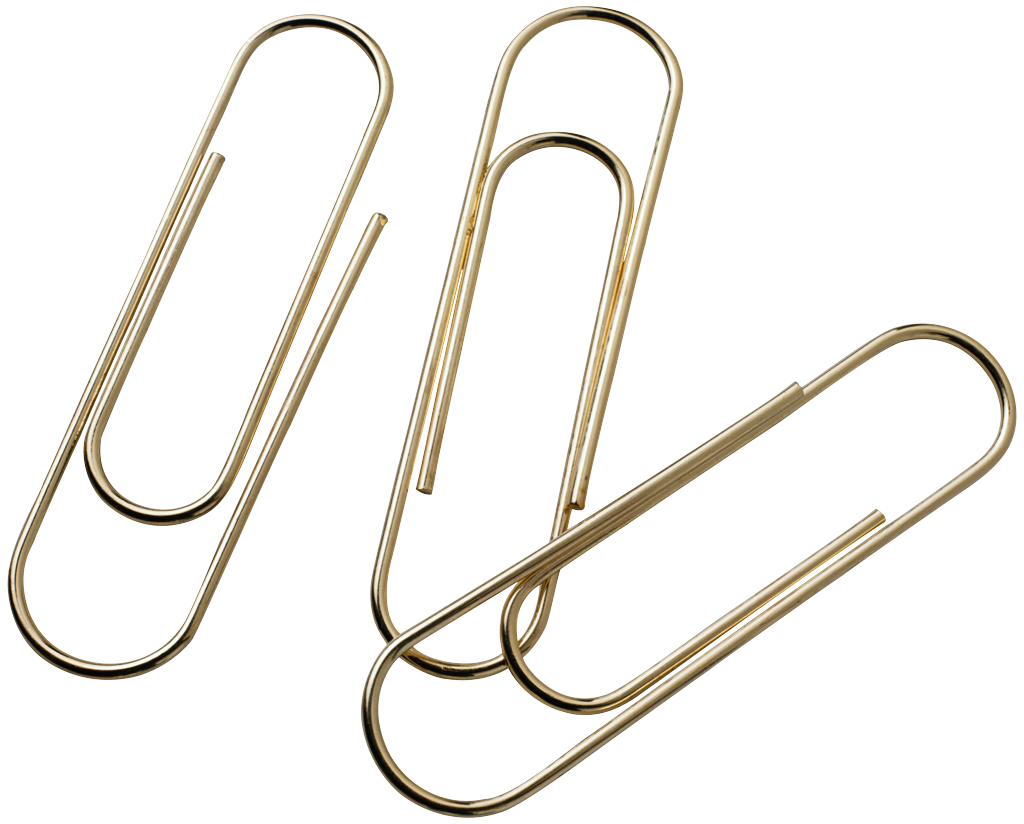